2011 Relay for Life
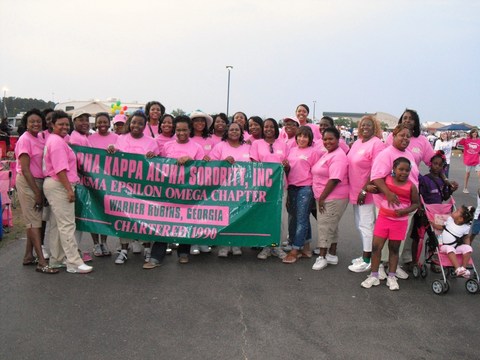 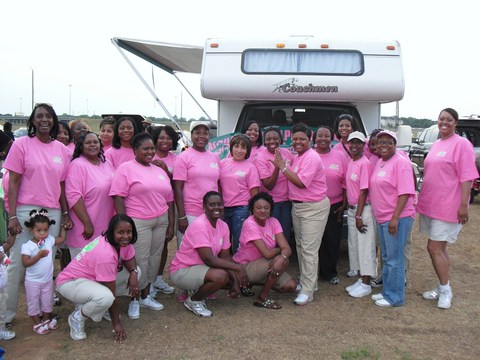 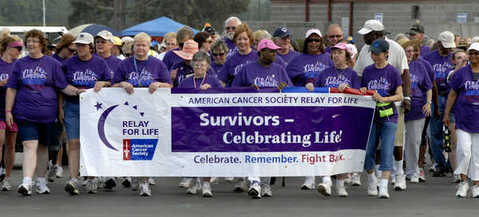 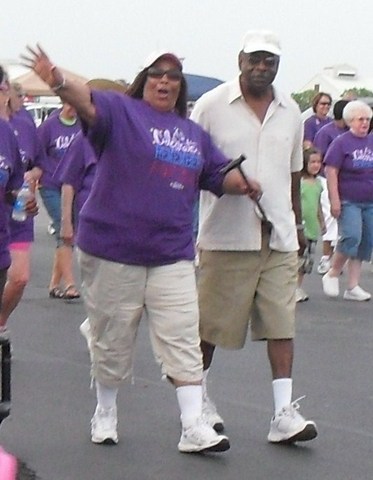